Parallel programs
Inf-2202 Concurrent and System Level Programming
Fall 2013
Lars Ailo Bongo (larsab@cs.uit.no)
Course topics
Parallel programming
The parallelization process
Optimization of parallel programs
Performance analysis
Data-intensive computing
Parallel programs
Supercomputing
Traditionally scientific applications
Parallel programming was hard
Parallel architectures were expensive
Still important!
Data intensive computing
Will return to this topic
Server applications
Databases, Web servers, App servers, etc
Desktop applications
Games, image processing, etc
Mobile phone applications
Multimedia, sensor based, etc
GPU and hardware accelerator applications
Outline
Parallel architectures
Fundamental design issues
Case studies
Parallelization process
Examples
Parallel architectures
A parallel computer is “a collection of processing elements that communicate and cooperate to solve large problems fast” (Almasi and Gottlieb, 1989)
Conventional computer architecture
+ communication among processes
+ coordination among processes
[Speaker Notes: Highly parallel computing (bbok), Almasi and Gottlieb, 1989.]
Communication architecture
Hardware/ software boundary?
User/ system boundary?
Defines:
Basic communication operations
Organizational structures to realize these operations
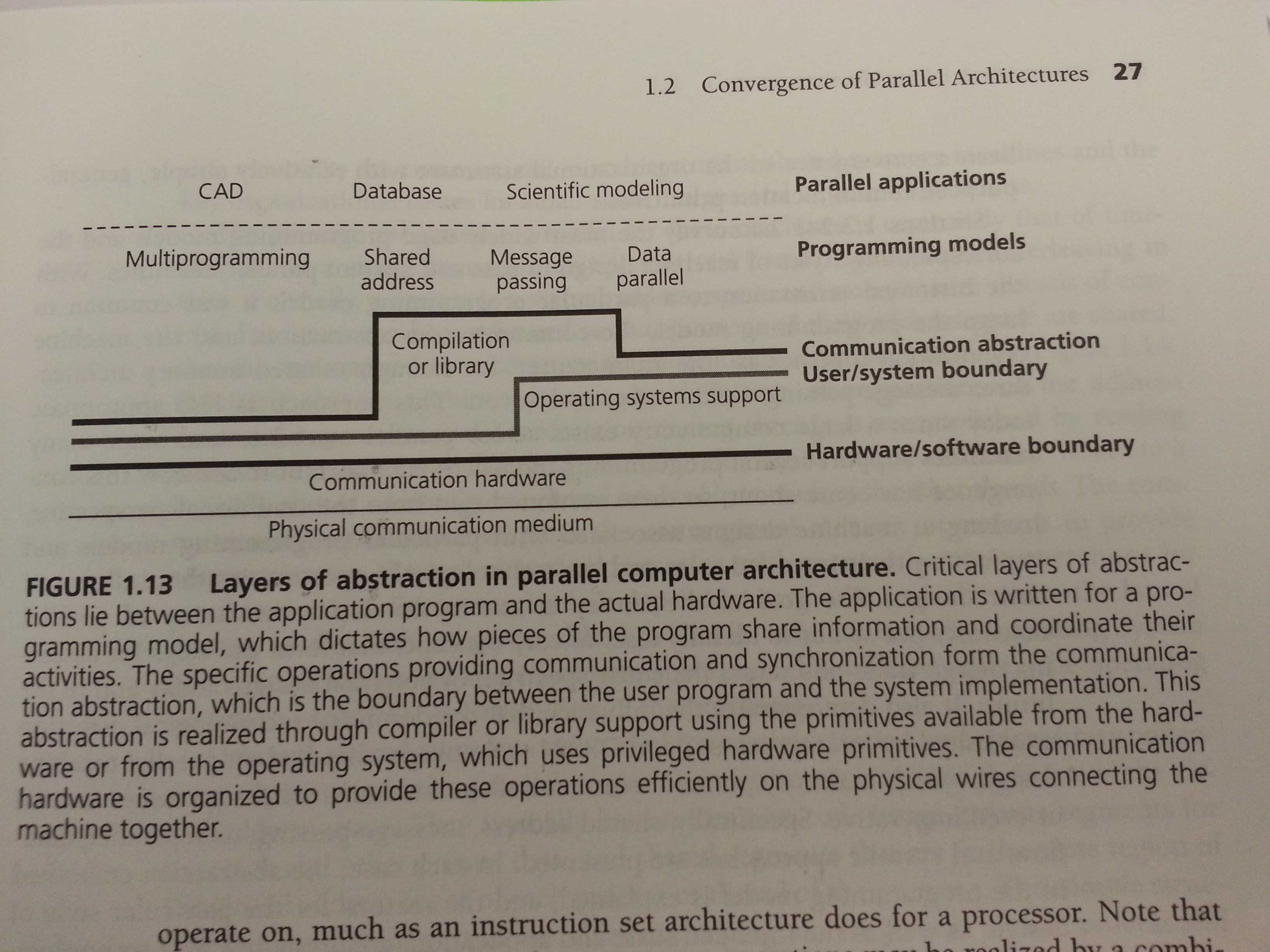 [Speaker Notes: Figure is from: Parallel Computer Architecture: A Hardware/Software Approach. David Culler, J.P. Singh, Anoop Gupta. Morgan Kaufmann. 1998.]
Parallel architectures
Shared address space
Message passing
Data parallel processing
Bulk synchronous processing (Valiant 1990)
Google’s Pregel (Malewicz, et al., 2010) 
Bulk synchronous visualization (Bongo, 2013)
Dataflow architectures (wikipedia1, wikipedia2)
VHDL, Verilog, Linda, Yahoo Pipes(?), Galaxy (?)
[Speaker Notes: BSP: http://dl.acm.org/citation.cfm?id=79181&CFID=355958399&CFTOKEN=92782375
Pregel: dl.acm.org/citation.cfm?id=1807184
BSV: http://dl.acm.org/citation.cfm?id=2442995
Wikipedia1: http://en.wikipedia.org/wiki/Dataflow_architecture
Wikipedia2: http://en.wikipedia.org/wiki/Dataflow_programming]
Outline
Parallel architectures
Fundamental design issues
Case studies
Parallelization process
Examples
Fundamental design issues
Communication abstraction
Programming model requirements
Naming
Ordering
Communication and replication
Performance
Communication abstractions
Well defined operations
Suitable for optimization
Programming model
One or more threads of control operating on data
What data can be named by which threads
What operations can be performed on the named data
What ordering exists among those operations

Programming model for a uniprocessor?
Programming model with pthreads?
Why need for explicit synchronization primitives?
Naming
Critical at each level of the architecture










Example: naming in shared address space
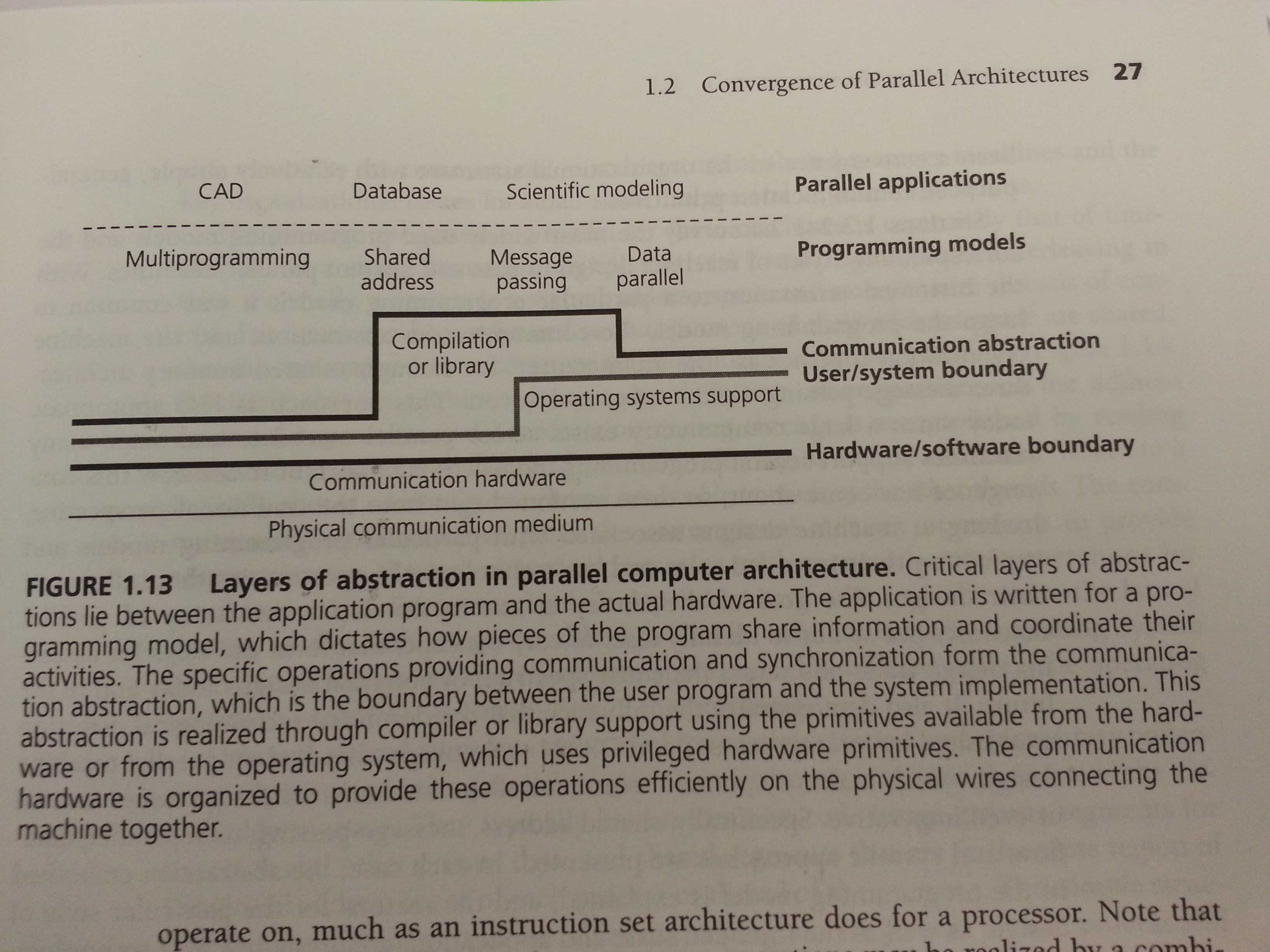 [Speaker Notes: Figure from: Parallel Computer Architecture: A Hardware/Software Approach. David Culler, J.P. Singh, Anoop Gupta. Morgan Kaufmann. 1998]
Operations
Operations that can be performed on the data

Example: shared address space
Ordering
Important at all layers in the architecture
Performance tricks
If implicit ordering is not enough, need synchronization:
Mutual exclusion
Events / condition variables
Point-to-point
Global
Communication and replication
Related to each other
Caching
IPC
Binding of data:
Write
Read
Data transfer
Data copy
IPC
Performance
Data types, addressing modes, communication abstractions specifies naming, ordering and synchronization for shared objects
Performance characteristics specifies how they are actually used
Metrics
Latency: the time for an operation
Bandwidth: rate at which operations are performed
Cost: impact on execution time
Outline
Parallel architectures
Fundamental design issues
Case studies
Parallelization process
Examples
Outline
Parallel architectures
Fundamental design issues
Case studies
Parallelization process
Examples
Parallelization process
Goals: performance, good resource utilization 
Task: piece of work
Process/thread: entity that performs the work
Processor/core: physical processor cores

Decomposition of the computation into tasks
Assignment of tasks to processors
Orchestration of necessary data access, communication, and synchronization among processes
Mapping of threads to cores
Parallelization process
Goals: 
Performance
Resource utilization
Small effort
May be done at any layer
Parallelization process (2)
Task: piece of work
Process/thread: entity that performs the work
Processor/core: physical processor cores
Parallelization process (3)
Decomposition of the computation into tasks
Assignment of tasks to processors
Orchestration of necessary data access, communication, and synchronization among processes
Mapping of threads to cores
Steps in the parallelization process
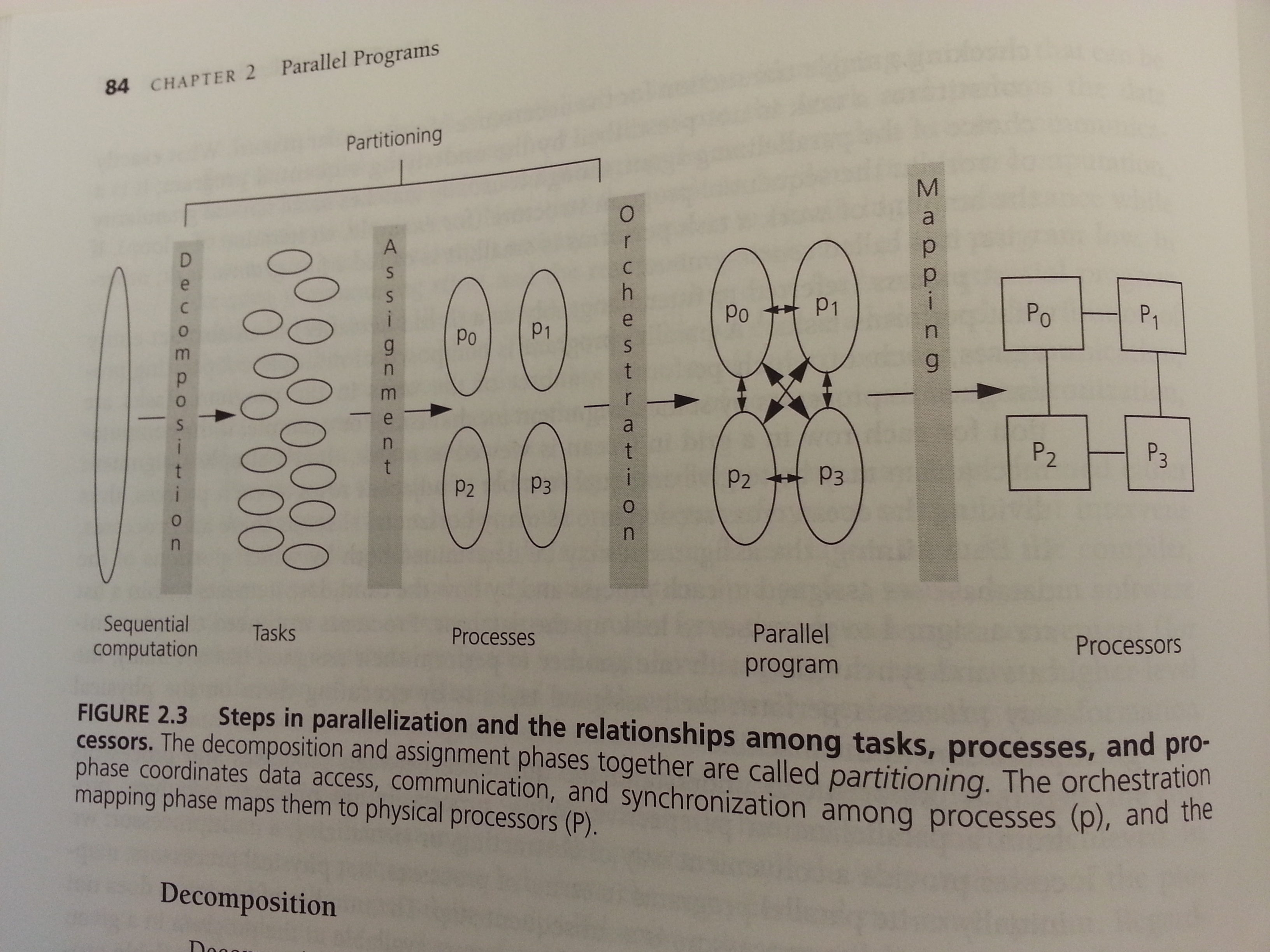 [Speaker Notes: Figure from: Parallel Computer Architecture: A Hardware/Software Approach. David Culler, J.P. Singh, Anoop Gupta. Morgan Kaufmann. 1998]
Decomposition
Split computation into a collection of tasks
Algorithmic
Task granularity limits parallelism
 Amdahl’s law
Assignment
Algorithmic
Goal: load balancing
All processes should do equal amount of work
Important for performance
Goal: reduce communication volume
Send minimum amount of data
Two types:
Static
Dynamic
Orchestration
Specific to computer architecture, programming model, and programming language
Goals:
Reduce communication cost
Reduce synchronization cost
Locality of data
Efficient scheduling
Reduce overhead
Mapping
Specific to system or programming environment
Parallel system resource allocator
Queuing systems
OS scheduler
Goals of parallelization process
[Speaker Notes: Table from: Parallel Computer Architecture: A Hardware/Software Approach. David Culler, J.P. Singh, Anoop Gupta. Morgan Kaufmann. 1998]
Example
Example from chapter 2.3 in Parallel Computer Architecture: A Hardware/Software Approach. David Culler, J.P. Singh, Anoop Gupta. Morgan Kaufmann. 1998.
Exercises
Implement example program using Python threads